Дети войны
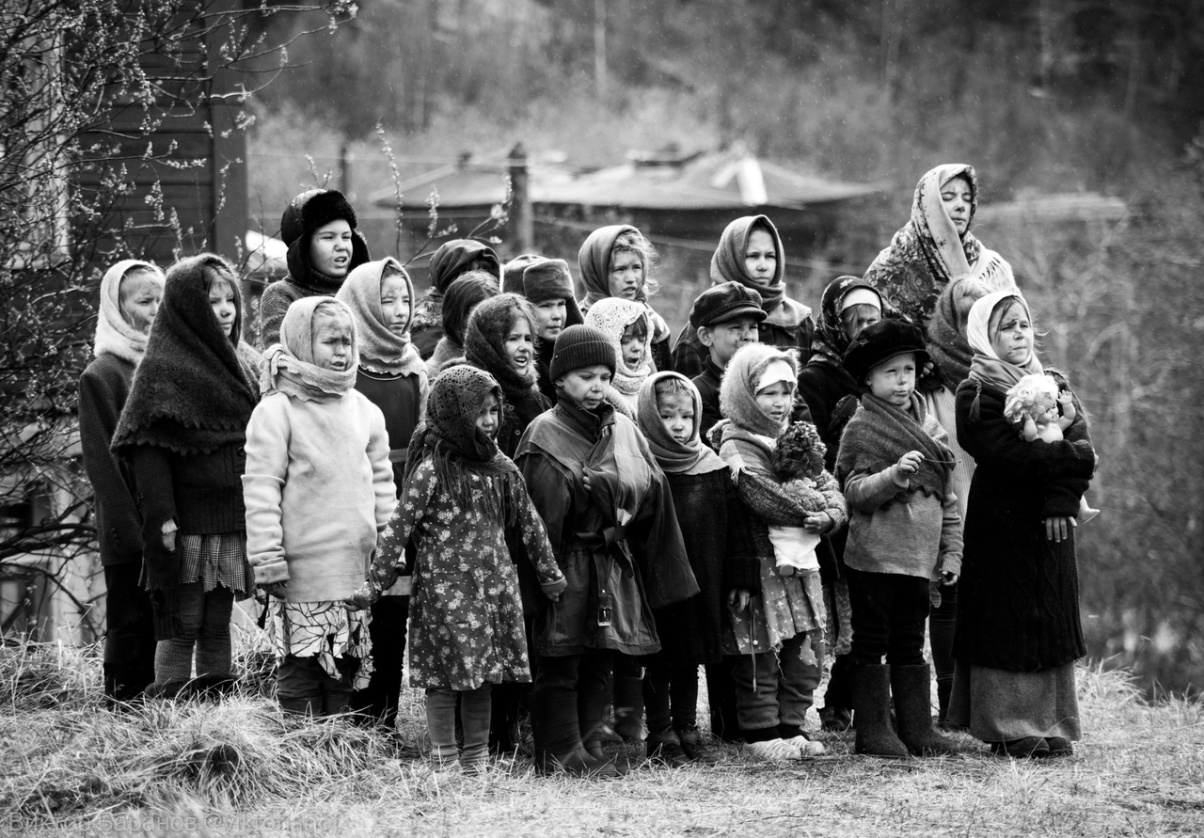 Цель проекта
Создать условия для воспитания патриотизма, чувства гордости за героическое прошлое своего народа на основе углубления знаний о Великой Отечественной войне, об участии в ней детей и своих родственников.
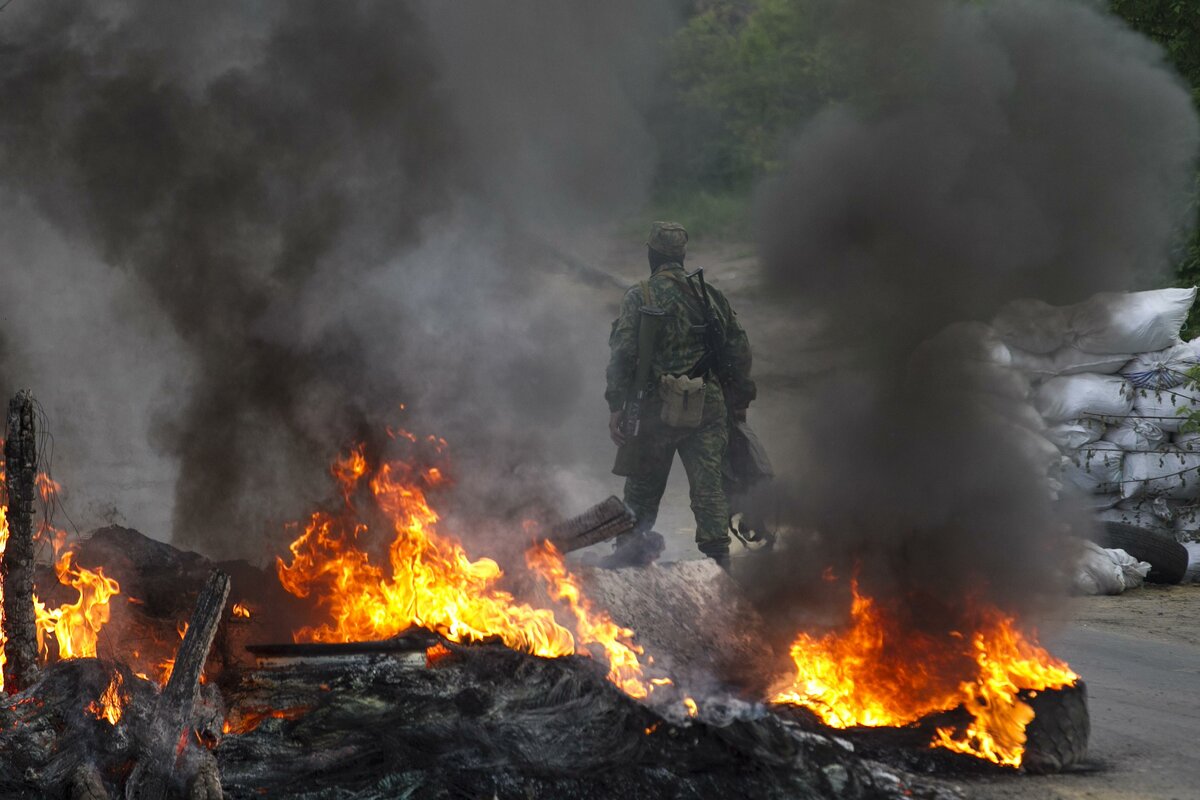 Сигнал тревоги над страной.Подкрался враг,Как вор ночной.Фашистов черная орда Не вступит в наши города.И мы врага отбросим так,Как наша ненависть крепка,Что даты нынешних атакНарод прославит на века. 
(А. Барто)
В обычный летний день 22 июня 1941года началась самая страшная, самая кровавая из всех Великих Отечественных Войн. Можно сосчитать, сколько лет, месяцев и дней длилась война, сколько было разрушено и потеряно, но как сосчитать количество горя и слез, которые заставила пролить эта страшная война.
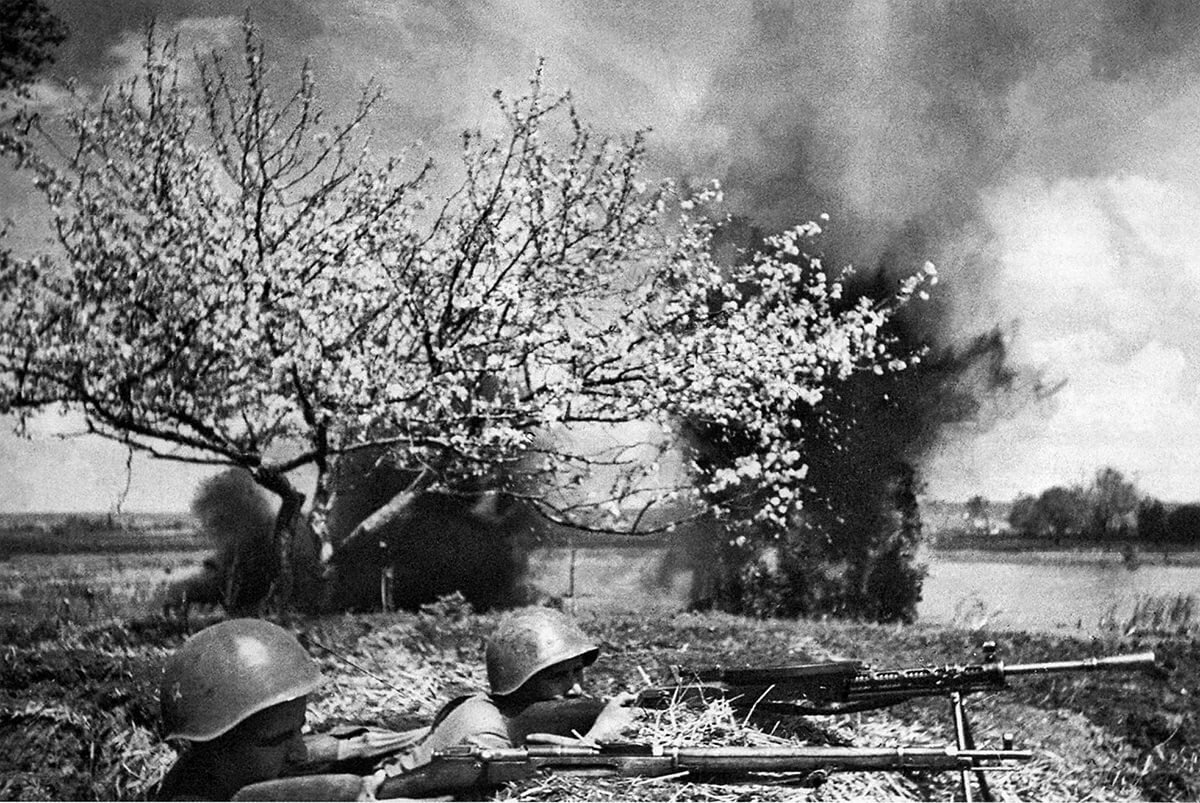 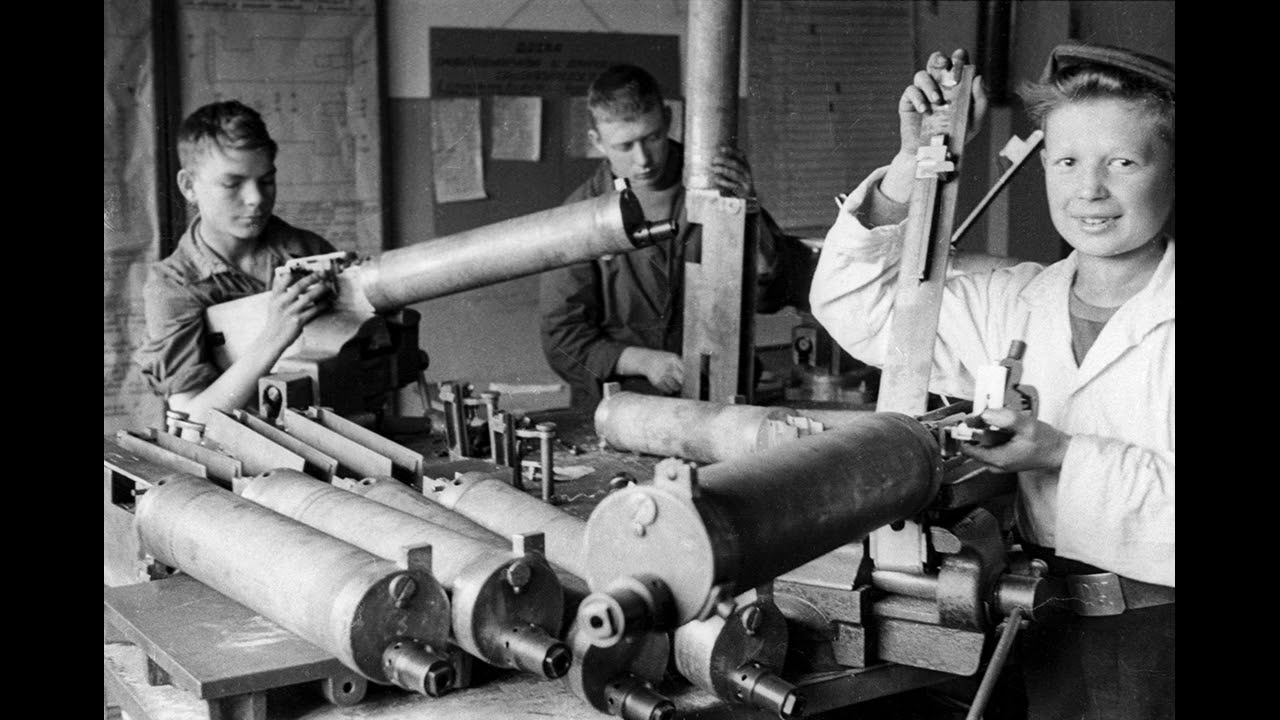 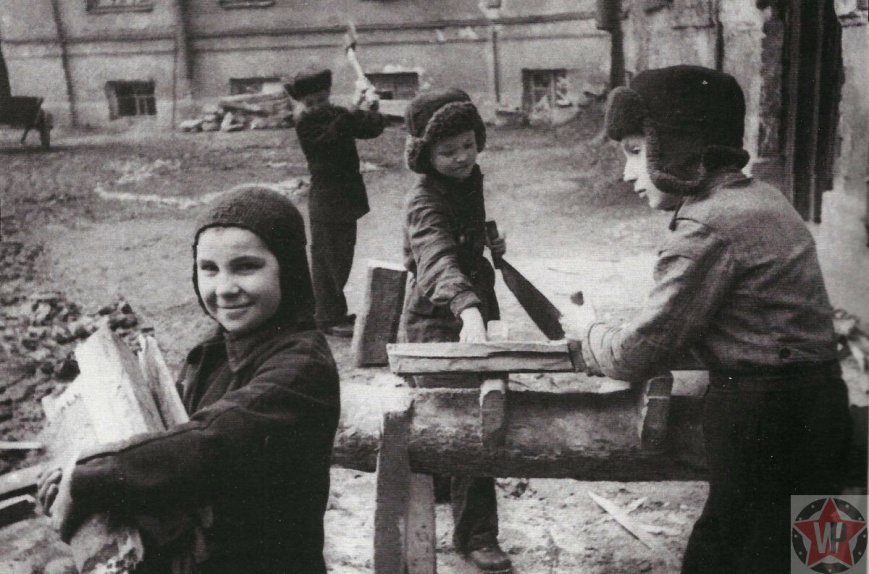 Дети встали к станкам на военных заводах, дежурили и тушили зажигательные бомбы на чердаках, ухаживали за ранеными и больными, воевали в партизанских отрядах - их называли «сыны полка», это и пионеры-герои, посмертно награждённые званиями Героев Советского Союза и другими наградами.
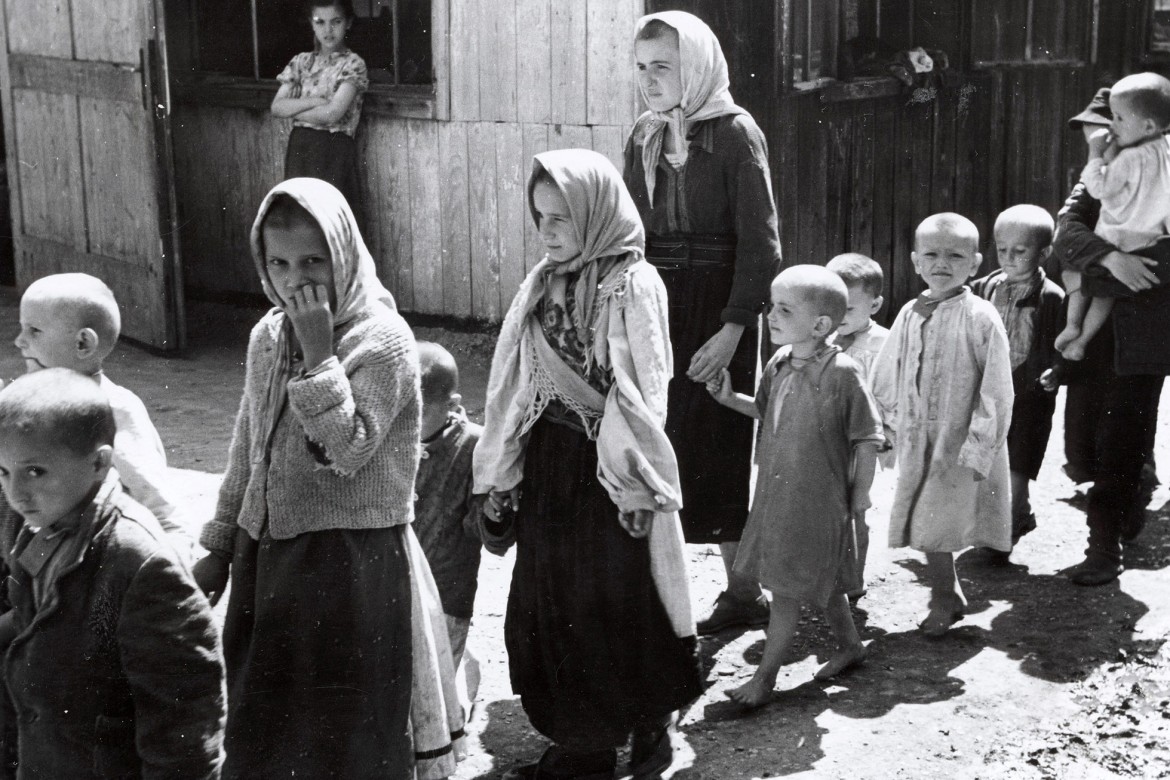 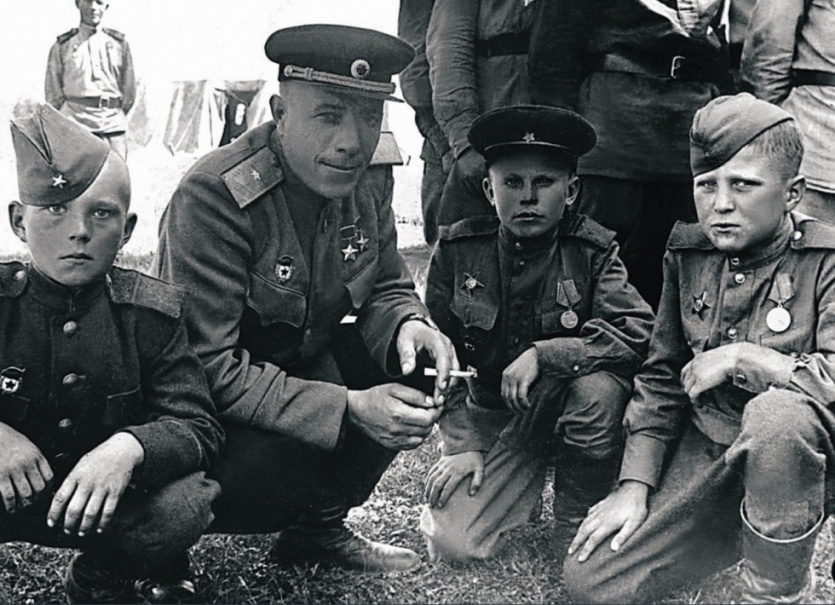 Встретили дети войну в разном возрасте. Кто-то совсем крохой, кто-то подростком, а кто-то был на пороге юности. Война застала их в столичных городах и маленьких деревеньках, дома и в гостях у бабушки, в пионерском лагере, на линии фронта и в глубоком тылу. Все тяготы войны вместе со взрослыми переносили и дети. На их маленькие детские плечи легла непосильная ноша.
Я — ленинградская школьница Таня Савичева. Таких, как я, было очень много. Во время блокады я вела дневник. Вот записи из него: «Женя умерла 28 декабря в 12.30 утра. 1941 год. Женя — это моя сестра. Бабушка умерла 25 января в 3 часа. 1942 год. Лека умер 17 марта в 5 часов утра. 1942 год. Лека — это мой брат. Дядя Вася умер 13 апреля в 2 часа ночи. 1942 год. Дядя Леша — 10 мая в 4 дня. 1942 год. Мама — 13 мая в 7.30 утра. 1942 год. Савичевы умерли. Умерли все. Осталась одна Таня».
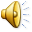 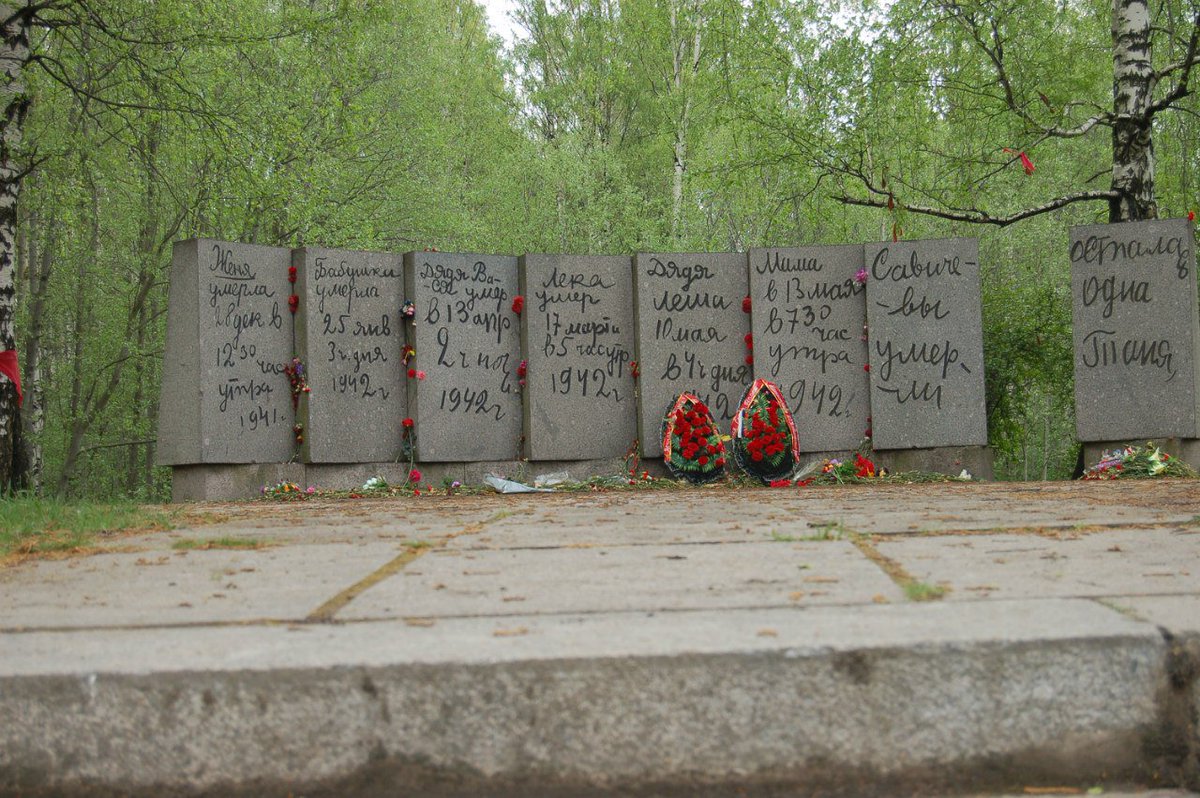 Двенадцатилетнюю Таню обнаружили служащие специальных санитарных команд, обходившие ленинградские дома. Когда её нашли, она была без сознания от голода. Вместе со 140 другими ленинградскими детьми в августе 1942 года девочку эвакуировали в Горьковскую область. Врачи два года боролись за ее жизнь. Но болезнь уже была неизлечимой. 1 июля 1944 года она и умерла.
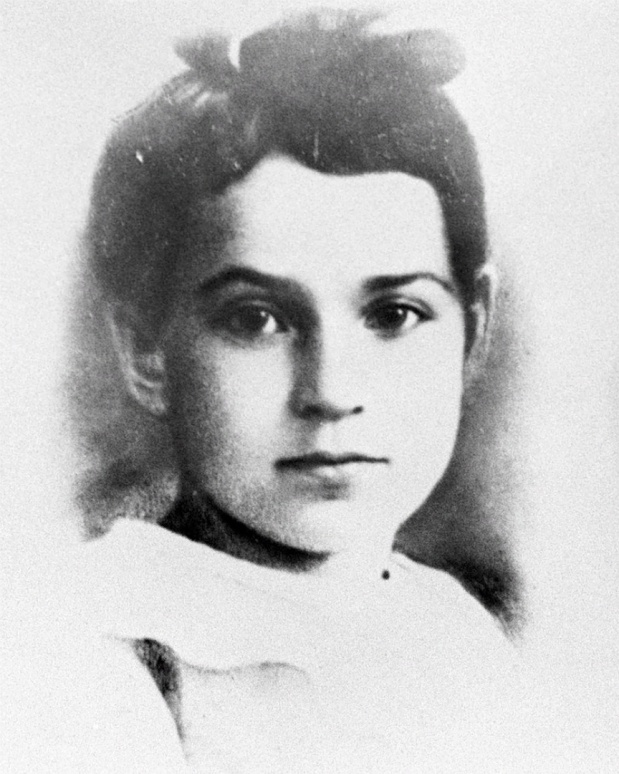 Рассказ десятилетней Натальи Лемешонок
«Мы жили в бараке, на улицу нас не пускали. Маленькая Аня постоянно плакала и просила хлеба, но у меня нечего было ей дать. Через несколько дней нас вместе с другими детьми повели в больницу. 
Нас построили в ряд и сказали, что сейчас осмотрит врач. Что делал он, не было видно, но потом одна девочка очень громко закричала. Подойдя ближе, было видно, как врач этой девочке вколол иглу, и из руки в маленькую бутылочку текла кровь. Когда подошла моя очередь, врач вырвал у меня Аню и уложил меня на стол. Он держал иглу и вколол её мне в руку. Затем подошел к младшей сестре и проделал с ней то же самое. Все мы плакали. Врач сказал, что не стоит плакать, так как все равно мы все умрем, а так от нас будет польза... Через несколько дней у нас снова брали кровь. Аня умерла. У нас все руки были в уколах. Мы все болели, кружилась голова, каждый день умирали мальчики и девочки».
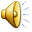 - За мужество и отвагу, проявленные в годы войны более 3,5 млн. мальчишек и девчонок были награждены орденами и медалями Советского Союза. 7000 удостоены звания Героя Советского Союза. Вот лишь несколько имён Валя Котик, Зина Портнова, Марат Казей, Лёня Голиков. 
- Все они сражались с врагом плечом к плечу со взрослыми, и погибли, освобождая родную землю от захватчиков.
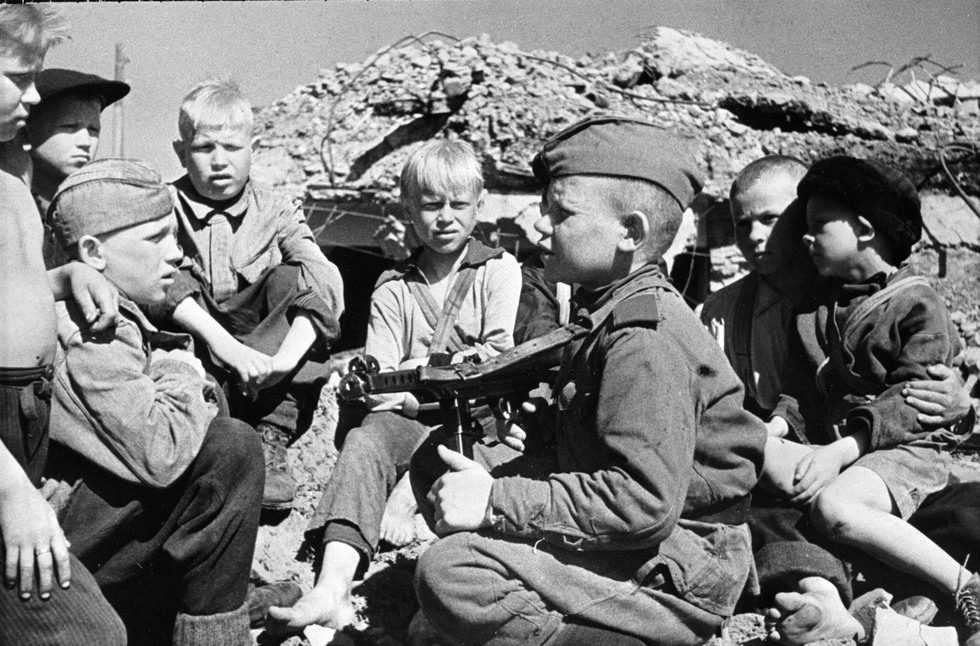 Лёня Голиков
Начинал простым дозорным и наблюдателем, но быстро научился взрывному делу. Лёня уничтожил 78 фашистских солдат и офицеров, участвовал в подрыве 27 железнодорожных мостов. За мужество юный партизан был награжден орденом Красного Знамени и медалью "За отвагу".
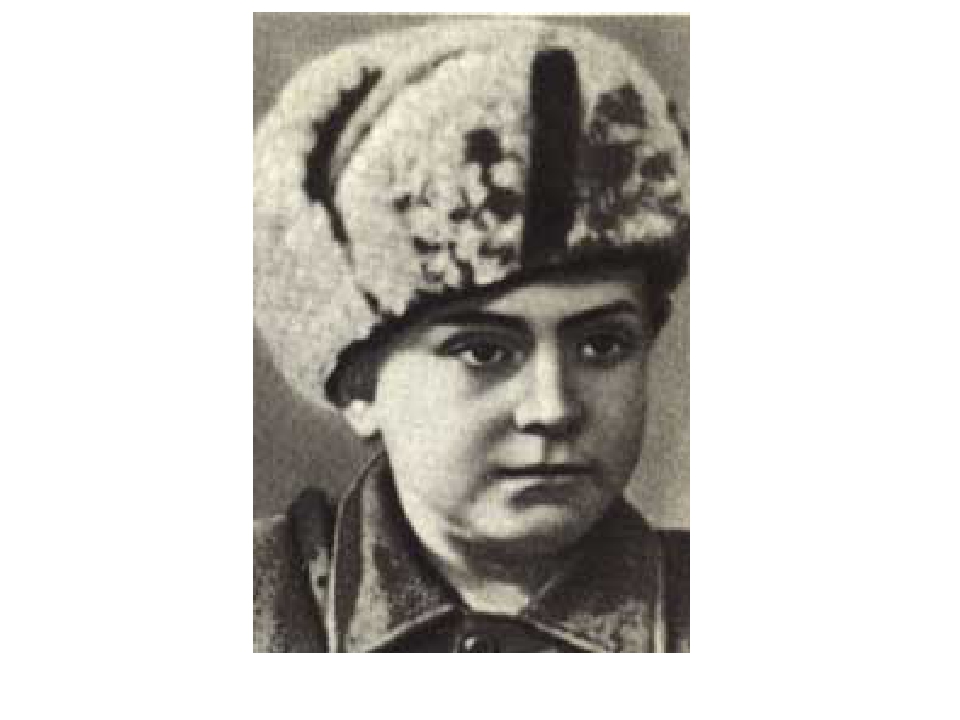 Награды героя:
Герой Советского Союза. Звание присвоено посмертно Указом Президиума Верховного Совета от 02.04.1944 г. 
Медаль "За отвагу", приказ войскам СЗФ № 0904 от 30 июля 1942 года.
Медаль "Партизану Отечественной войны" II степени.
Орден Ленина.
Орден Красного Знамени.
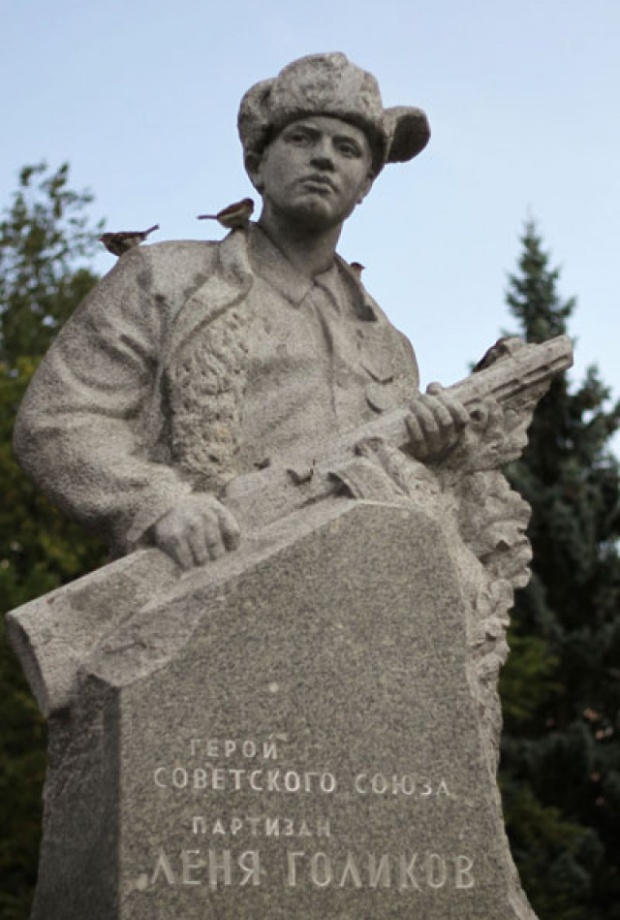 Зина Портнова
Она расстреляна фашистами осенью 1943г в Полоцке. Зина Портнова - «Герой Советского Союза»,  ходила в разведку, участвовала в диверсиях, распространяла листовки и сводки.
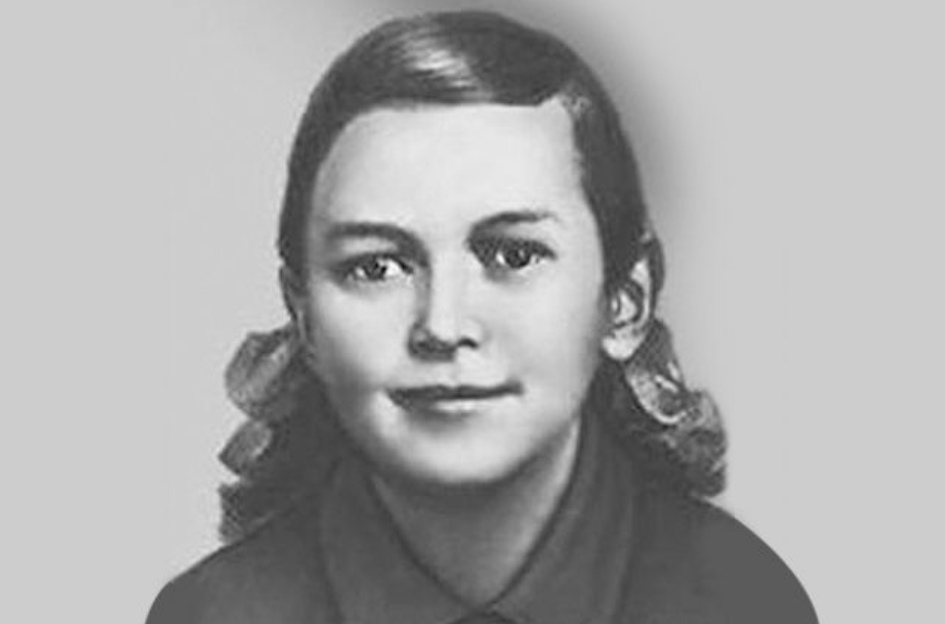 1 июля 1958 года указом Президиума Верховного Совета СССР юной мстительнице Зинаиде Мартыновне Портновой было посмертно присвоено звание Героя Советского Союза.
Марат Казей
Марат был разведчиком у партизан. Марат участвовал в рейдах. Подрывал эшелоны. За бой в январе 1943 года, когда, раненый, он поднял своих товарищей в атаку и пробился сквозь вражеское кольцо, Марат получил медаль "За отвагу". 
В мае 1944г погиб в бою с фашистами в Белоруссии.
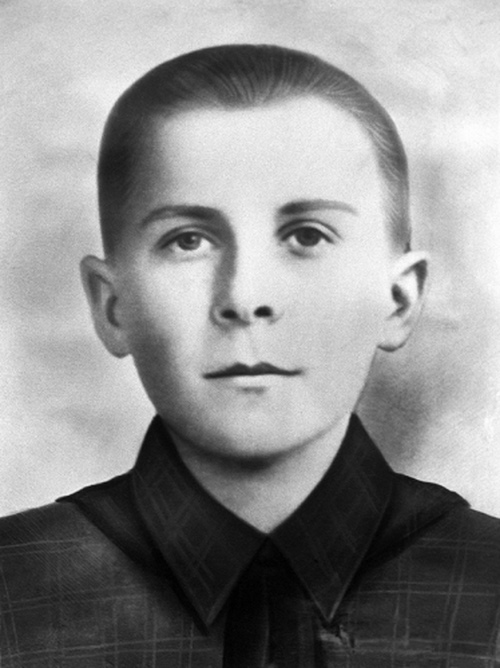 Возвращаясь с задания вдвоем с командиром разведки, они наткнулись на немцев. Командира убили сразу, Марат, отстреливаясь, залег в ложбинке. Уходить в чистом поле было некуда, да и возможности не было - Марат был тяжело ранен. Пока были патроны, держал оборону, а когда магазин опустел, взял в руки свое последнее оружие - две гранаты, которые с пояса не снимал. Одну бросил в немцев, а вторую оставил. Когда немцы подошли совсем близко, взорвал себя вместе с врагами.
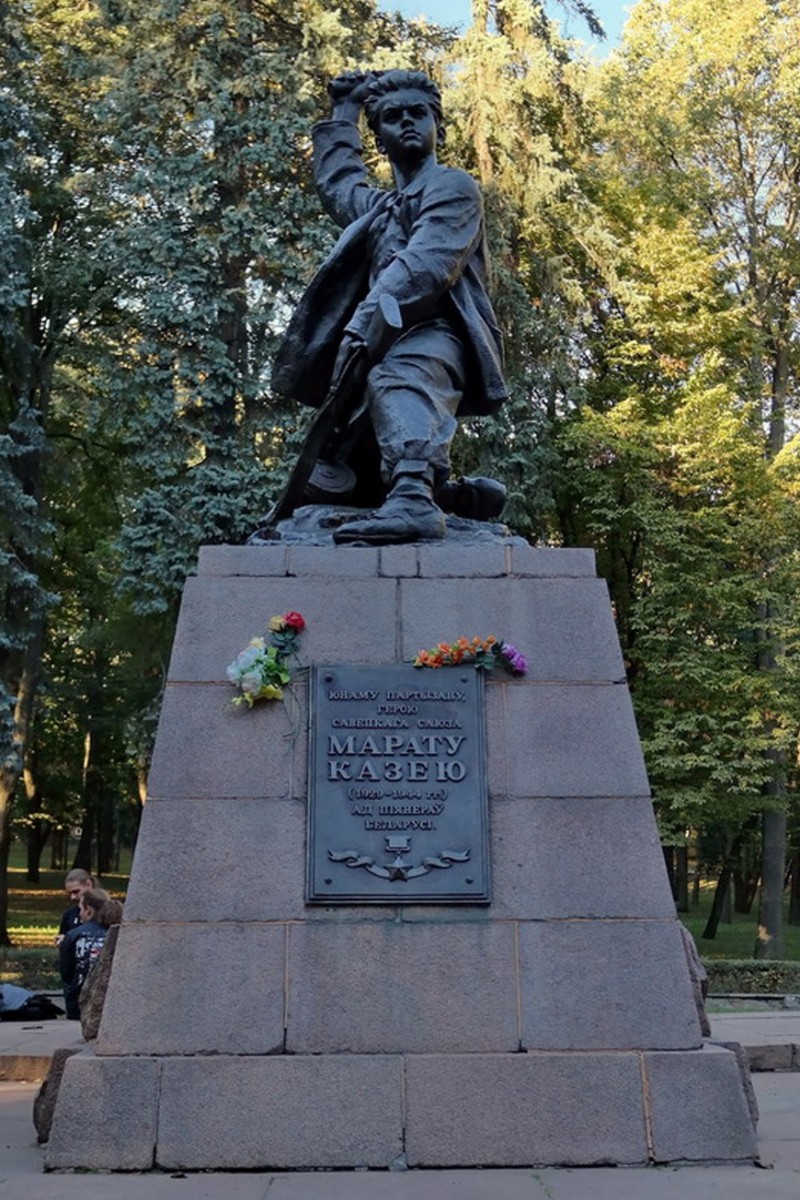 Толя Шумов
За смелость и мужество, проявленные в борьбе с нацистами, партизанский разведчик Анатолий Шумов был награждён орденом Ленина (посмертно).
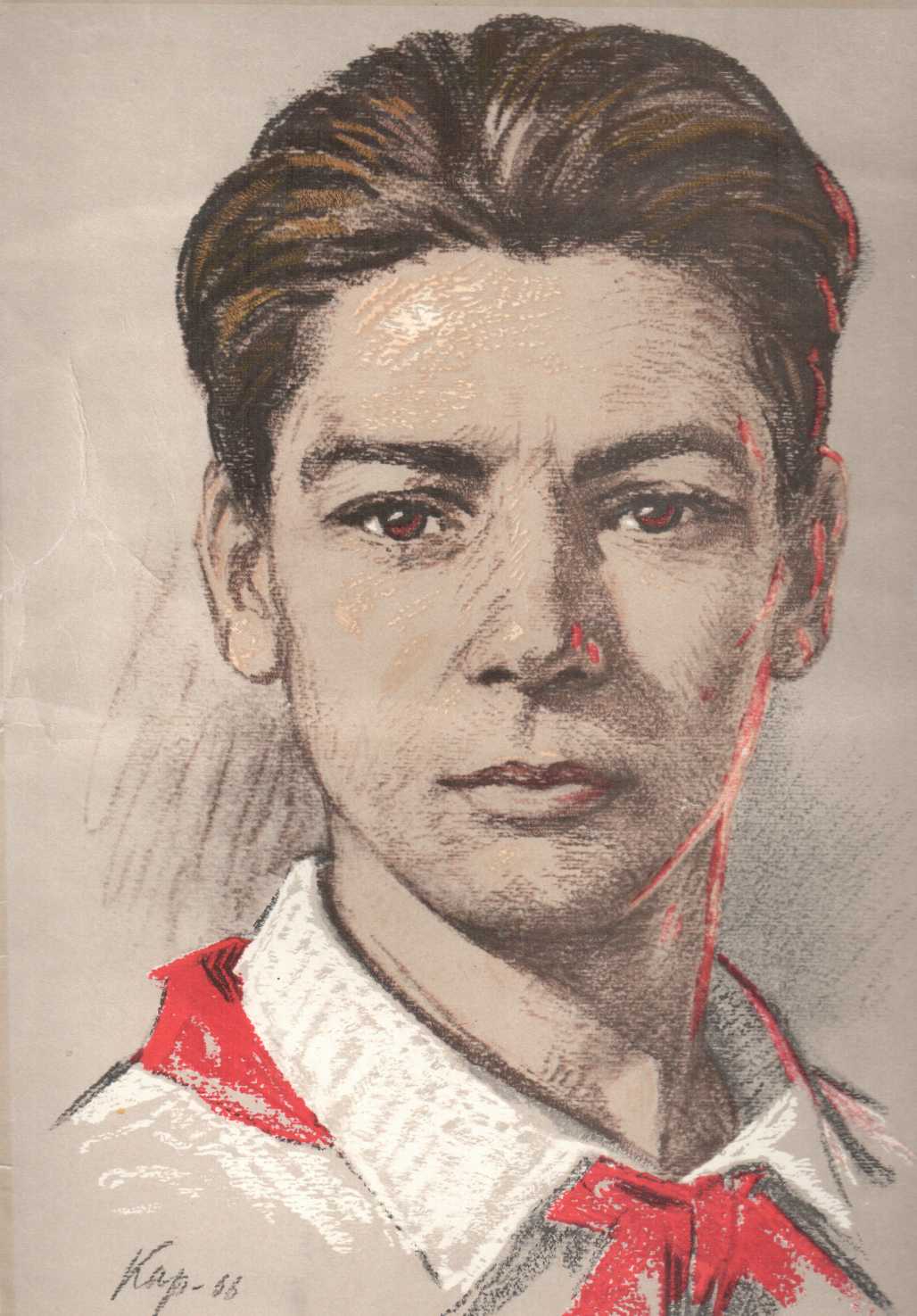 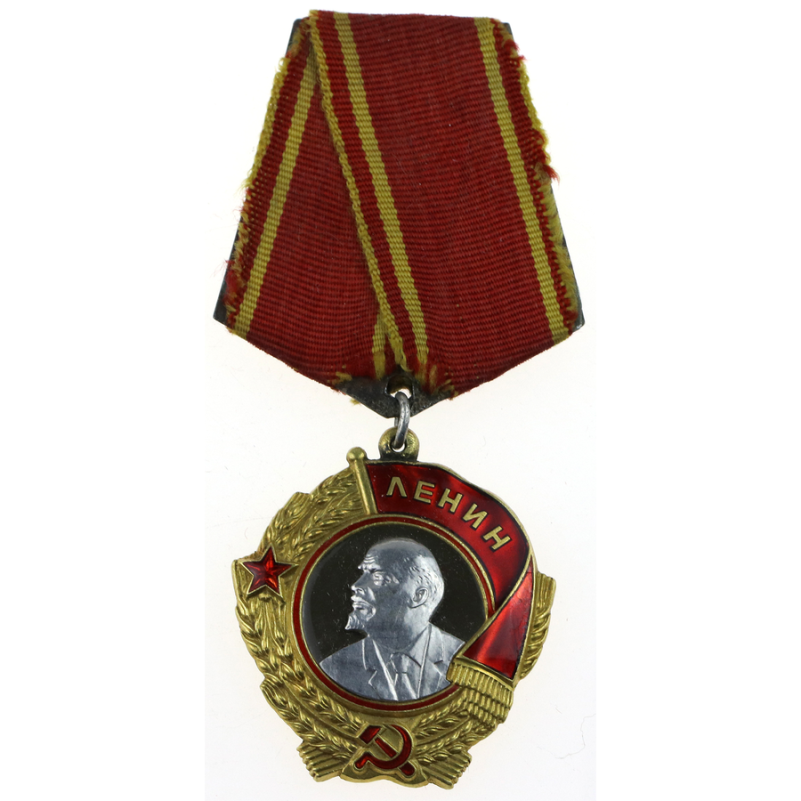 До войны это были обыкновенные девчонки и мальчишки. Учились, помогали старшим, играли, разбивали носы и коленки. Их имена знали только родные и друзья. Пришёл час, и они показали, каким огромным может стать маленькое детское сердце, когда разгорается в нём любовь к Родине и ненависть к её врагам.
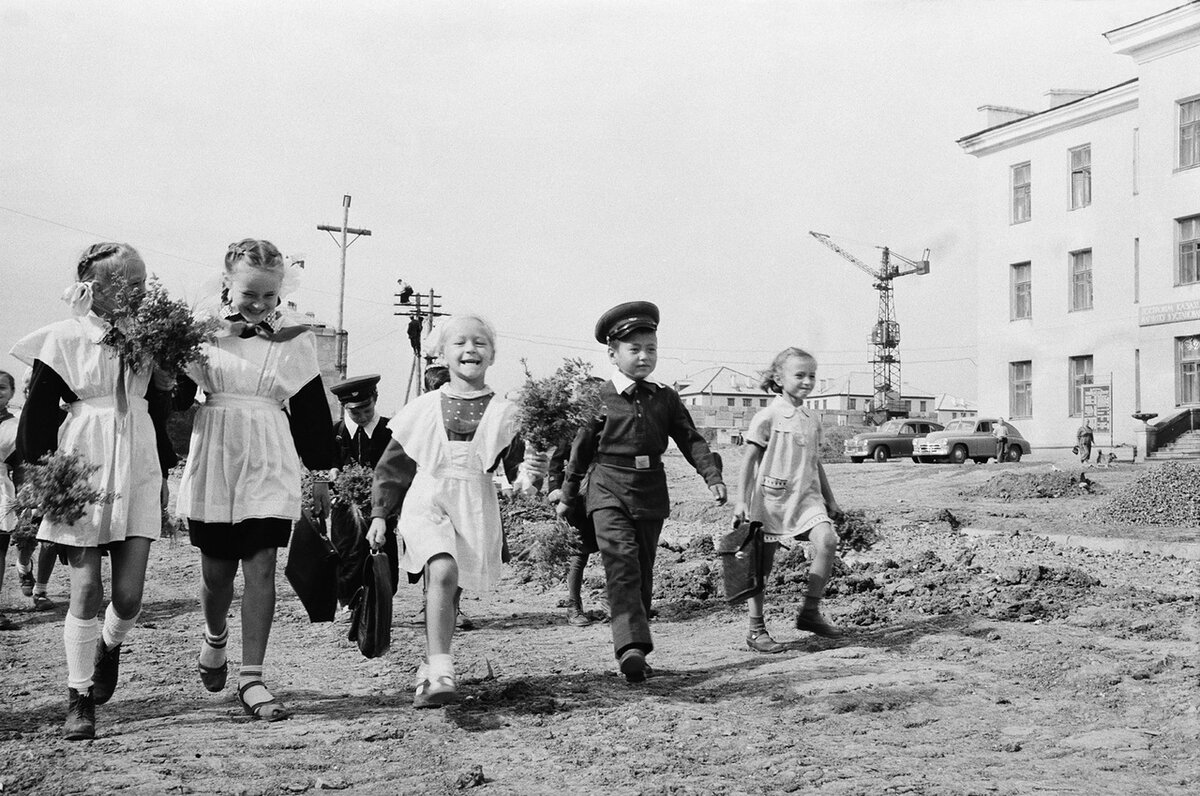 Вдумайтесь в эти цифры: - Каждый день теряли 9168 детей,- Каждый час – 382 ребенка,- Каждую минуту – 6 детей,- Каждые 10 секунд – погибал 1 ребенок.
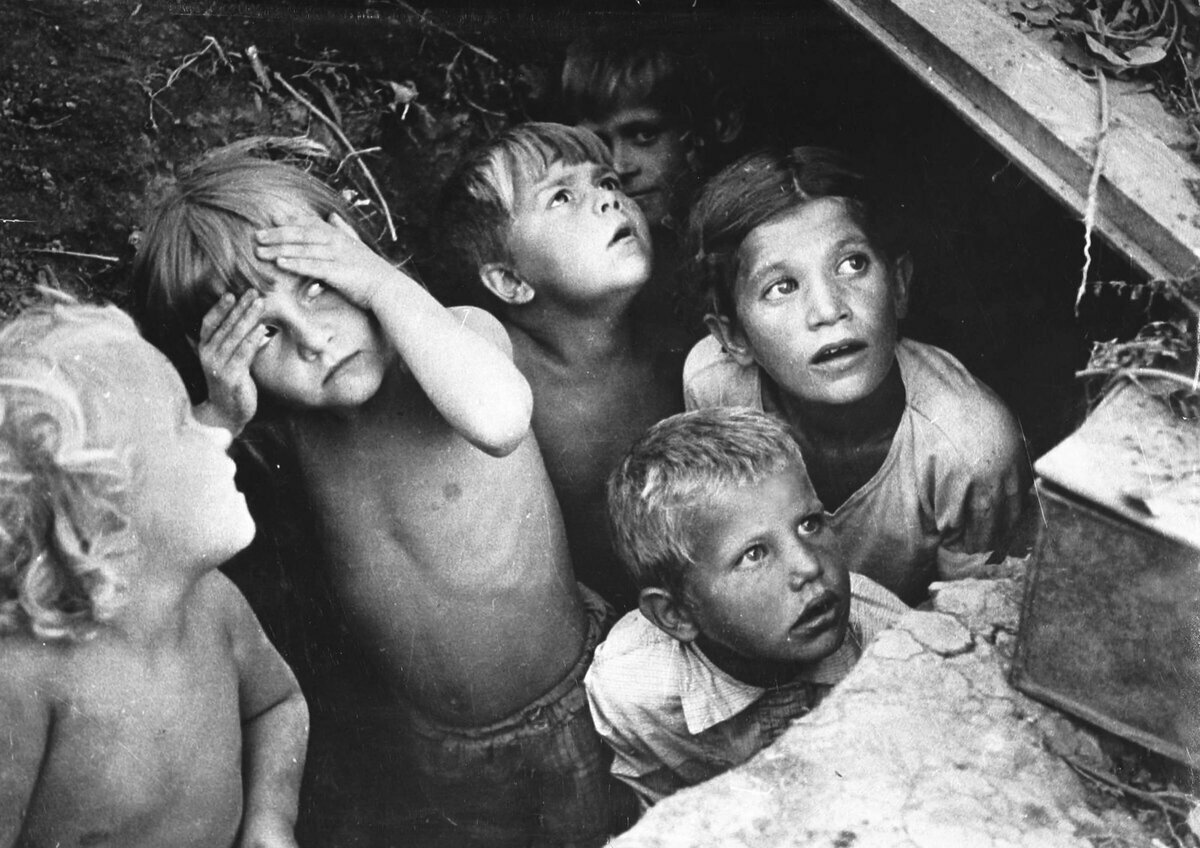 О Дне Победы
И вот наступил он - великий долгожданный день - День Победы! 
Это случилось 9 мая 1945 года. 
Этого праздника люди ждали 1480 дней.
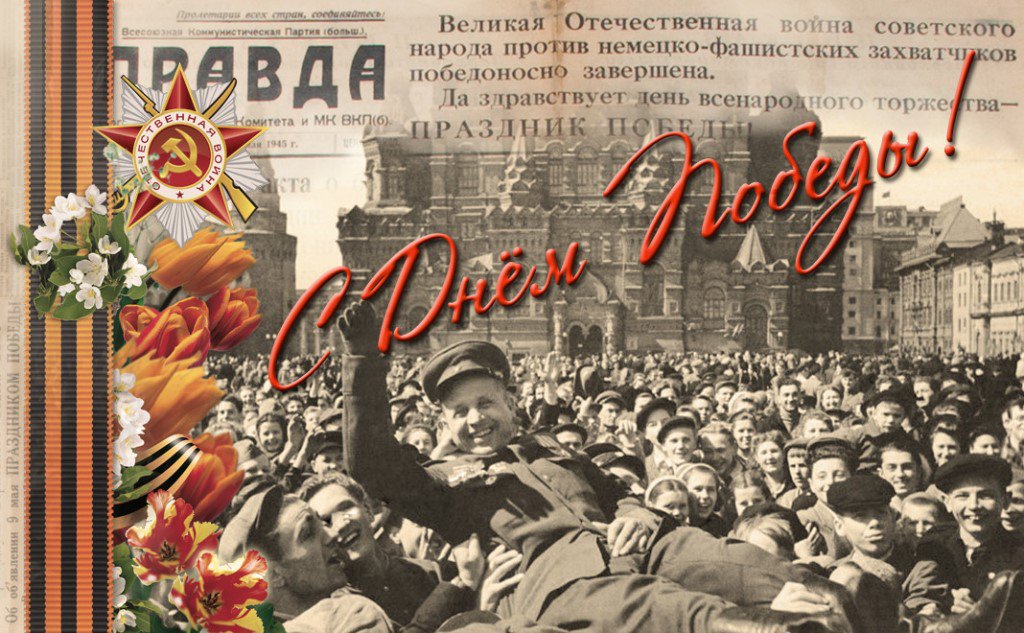 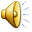